Достижения детей
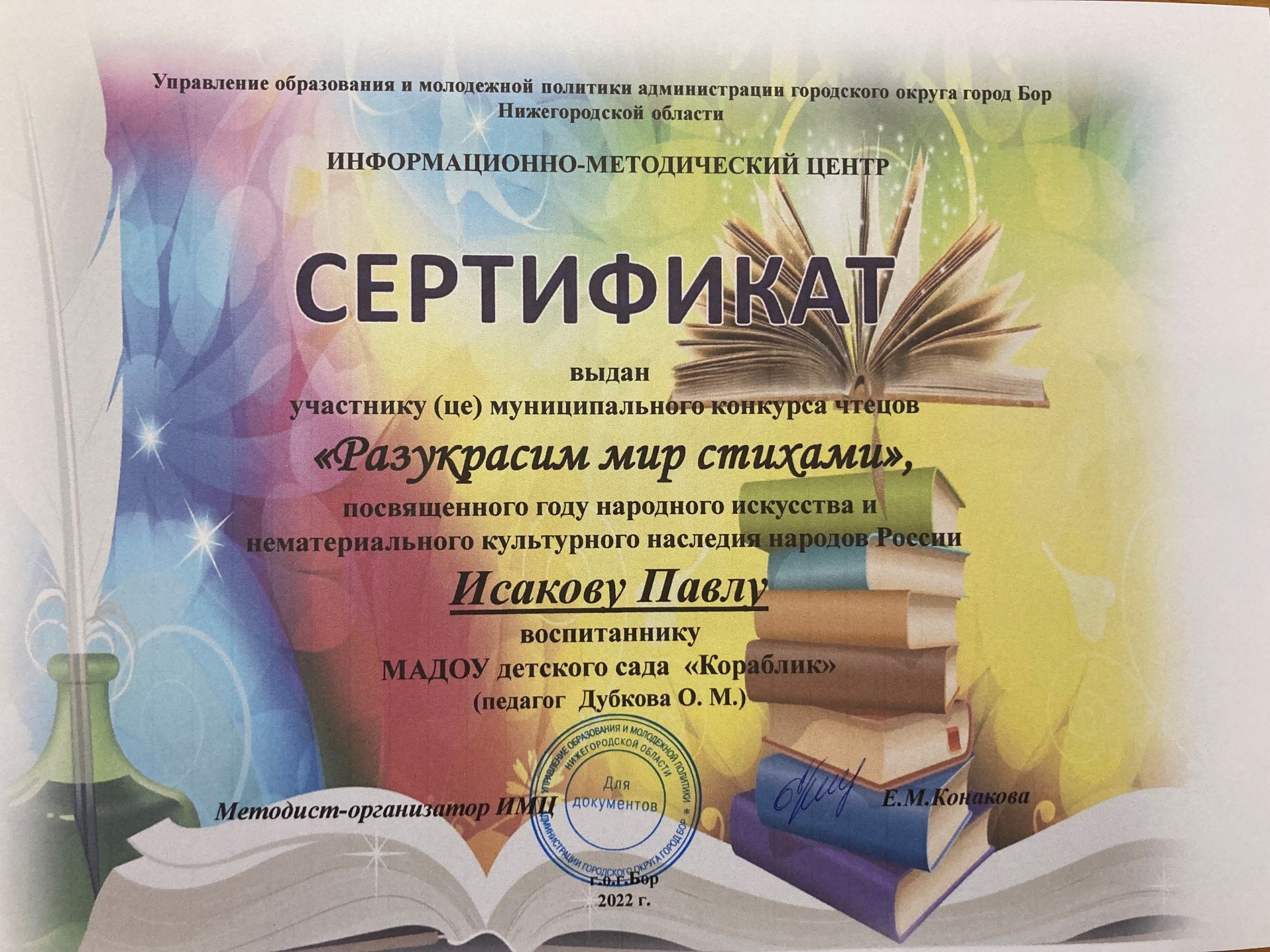 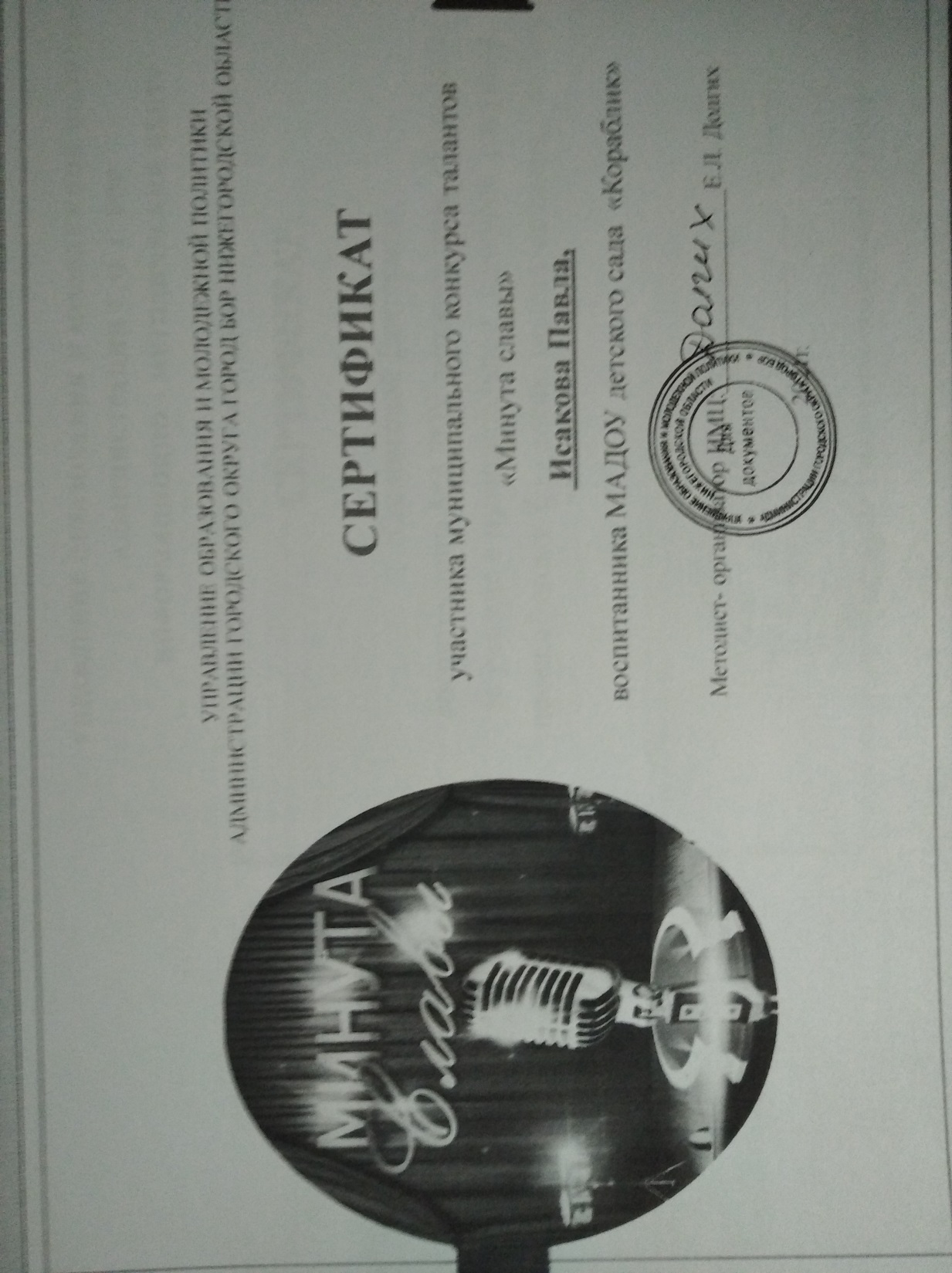 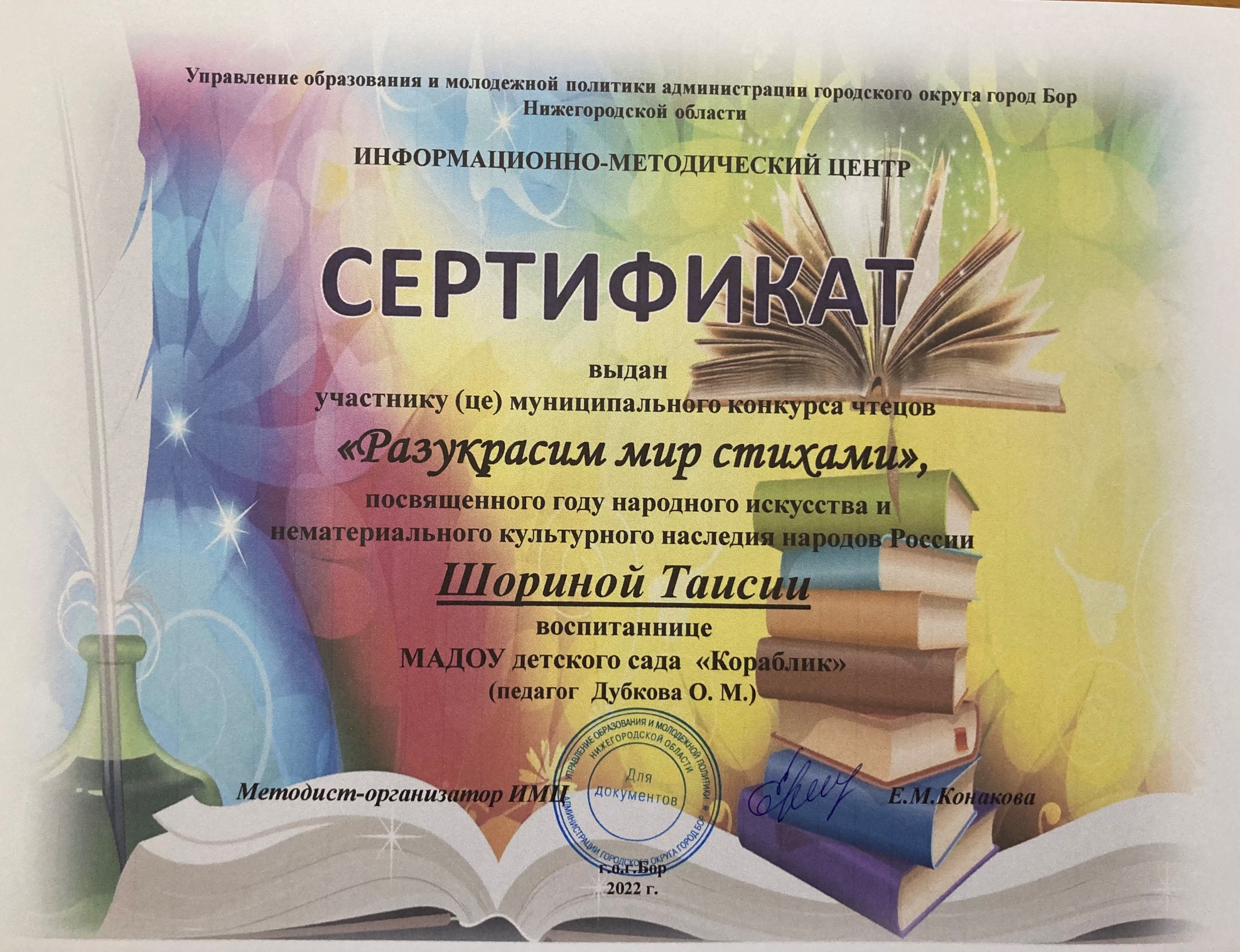 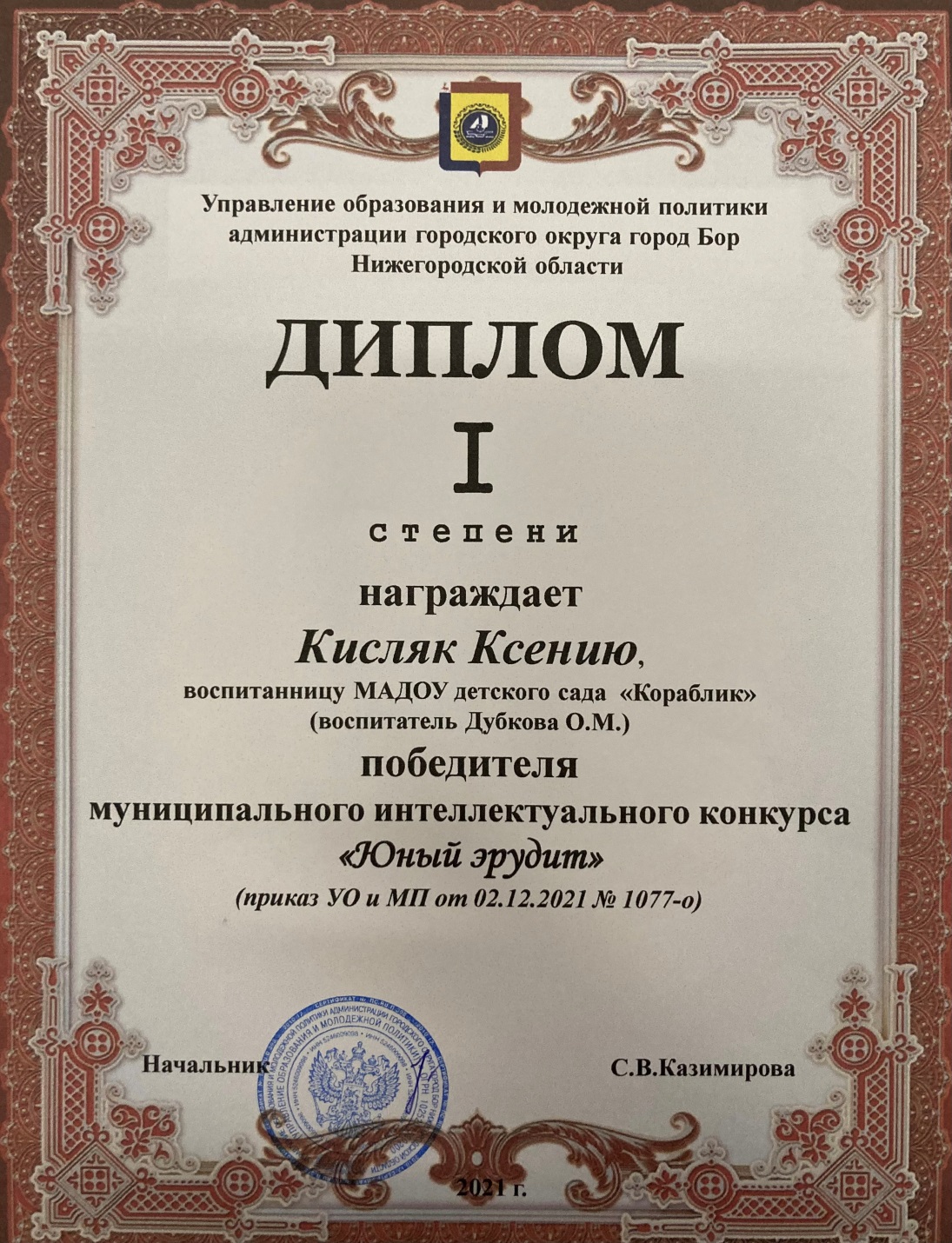 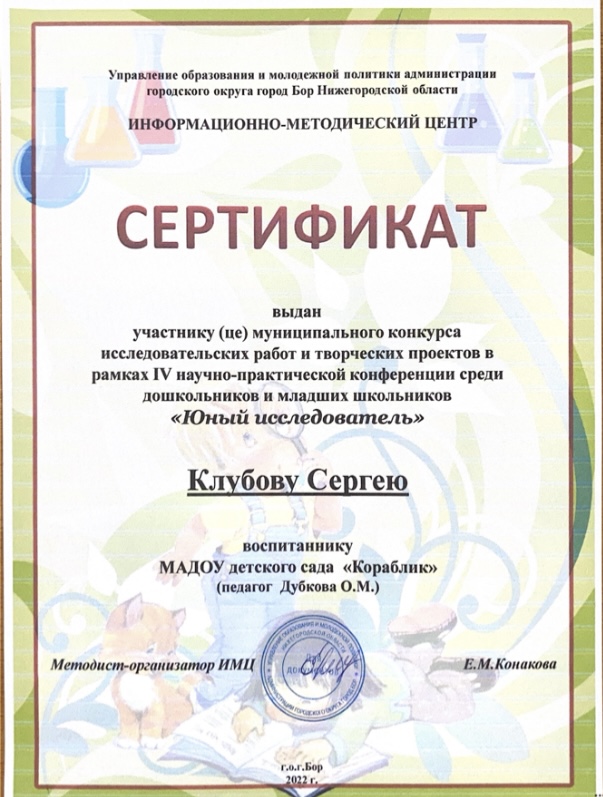 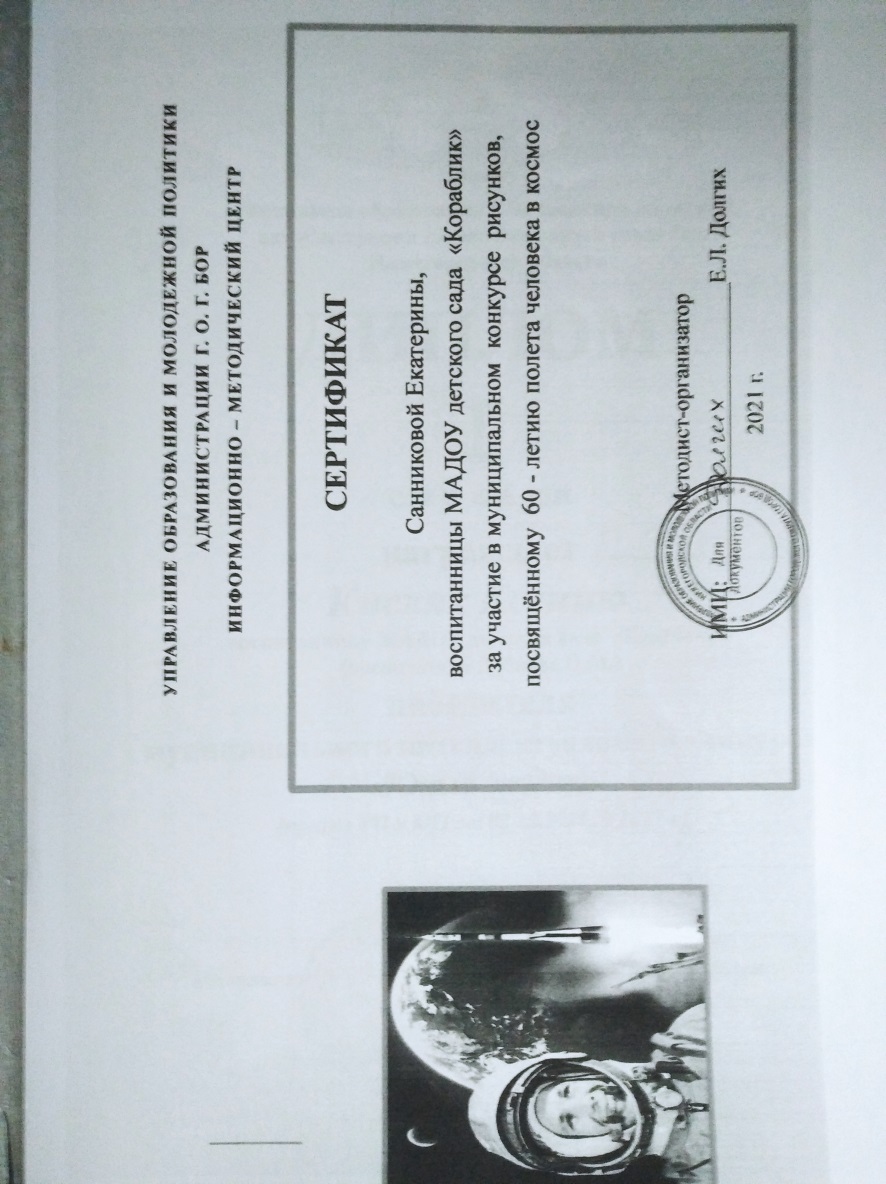 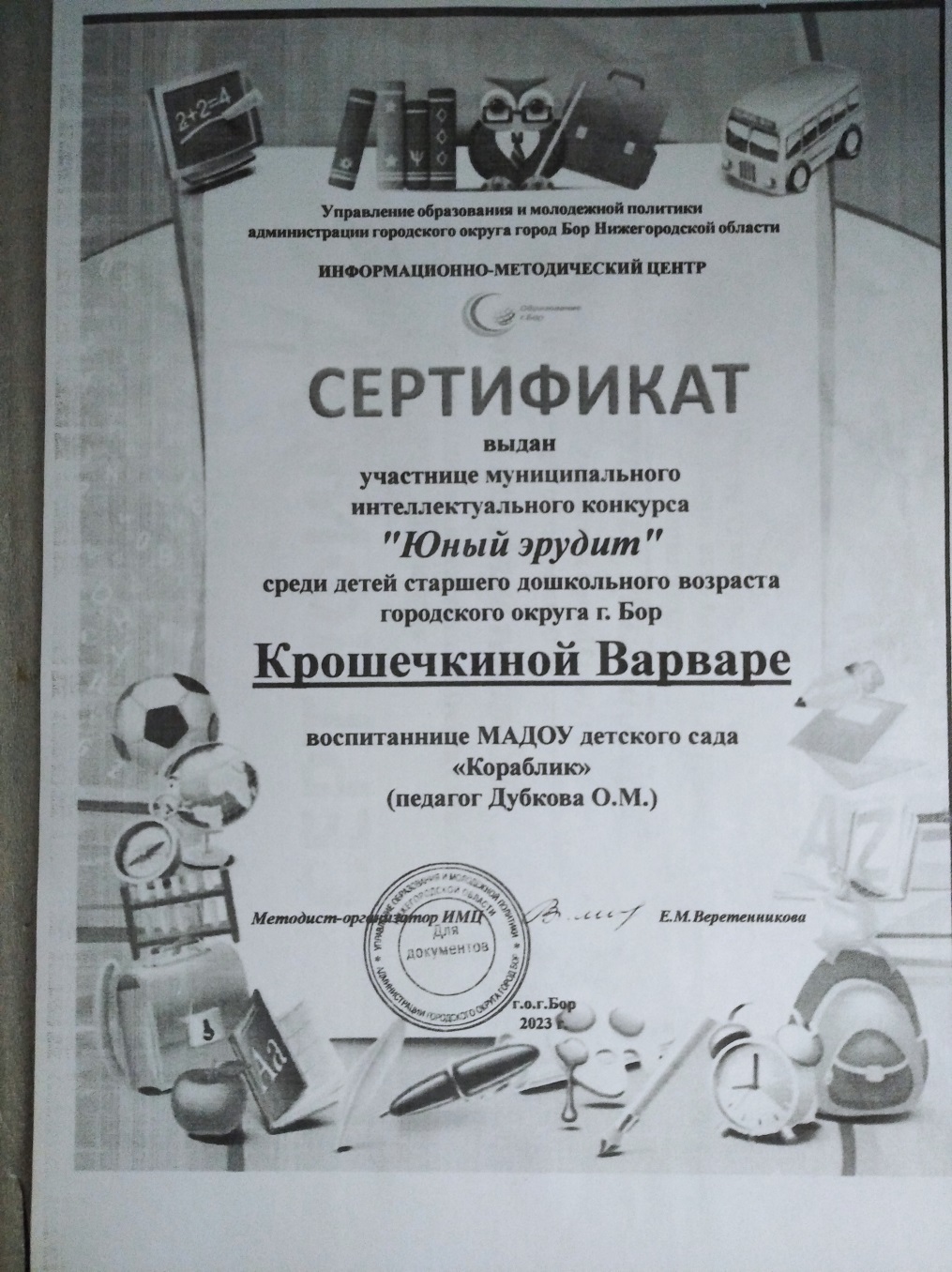 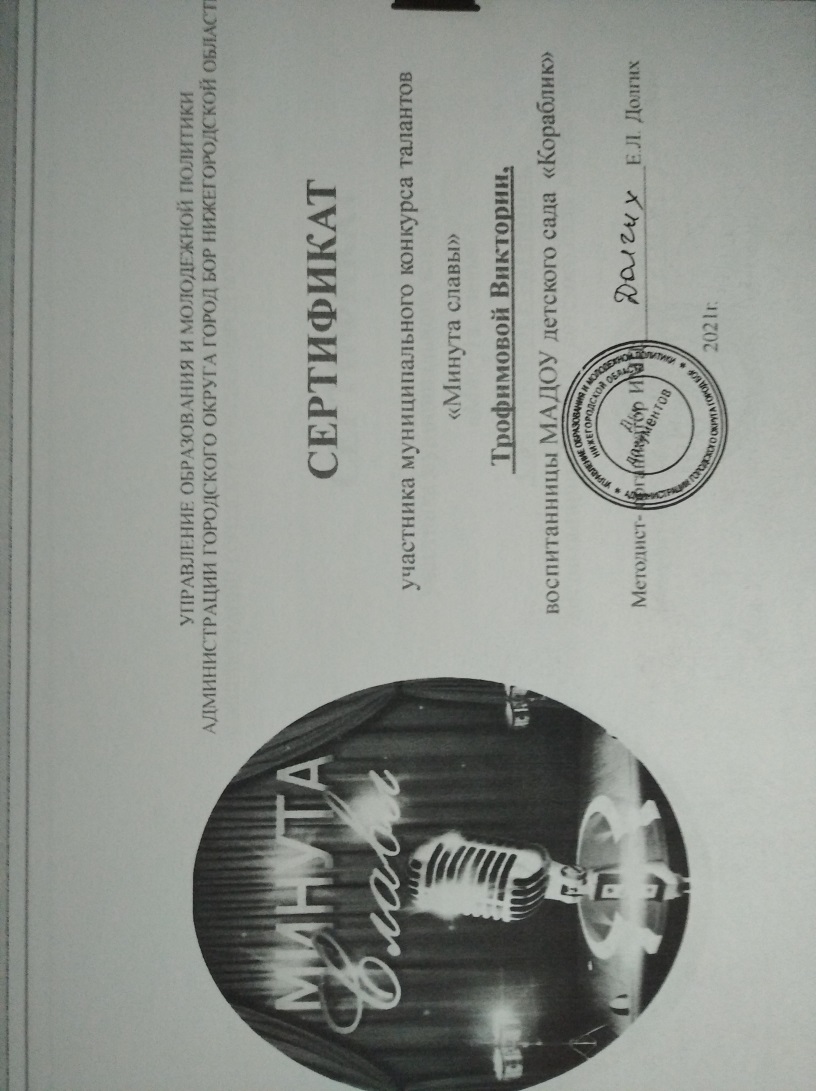 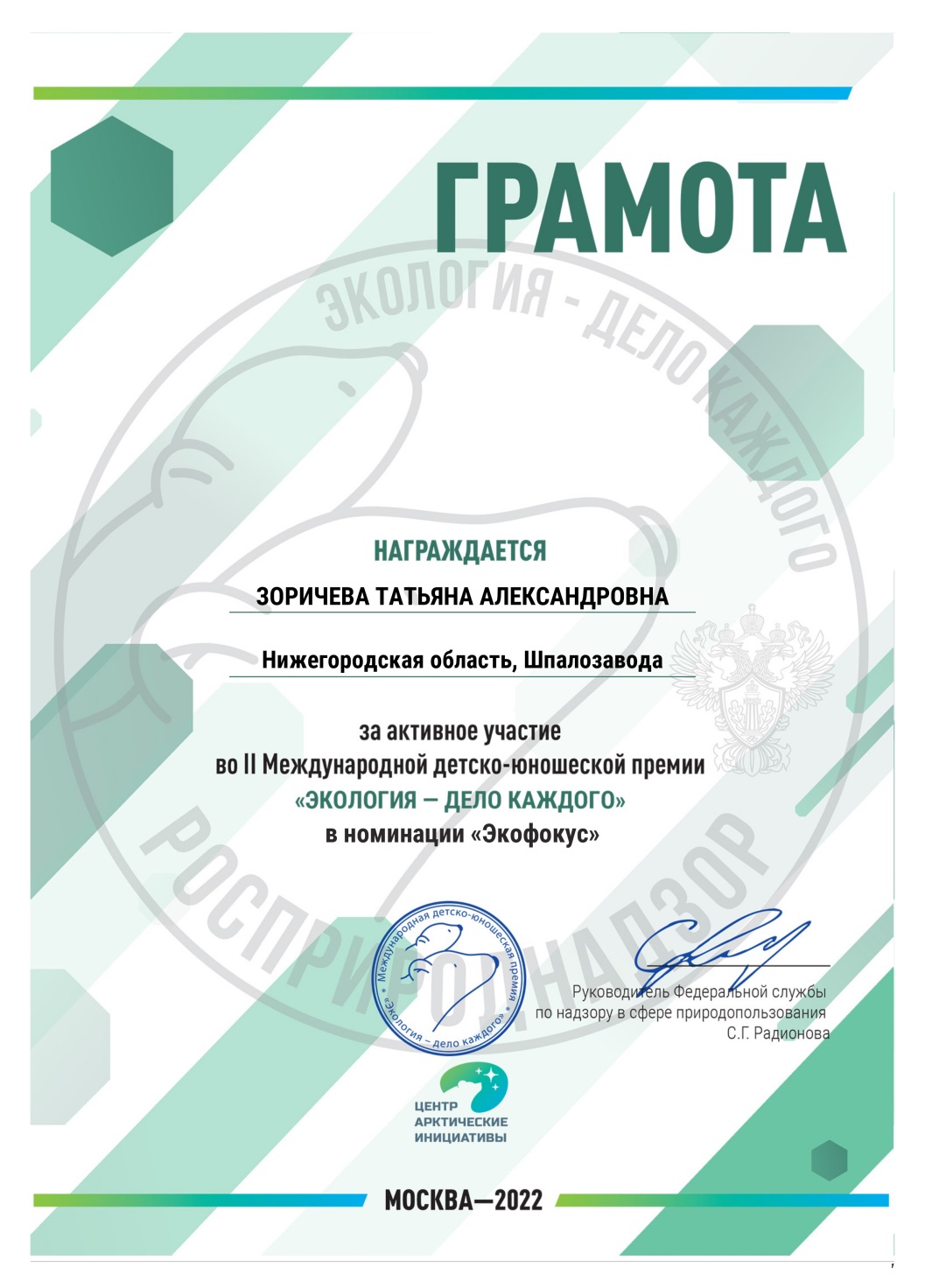 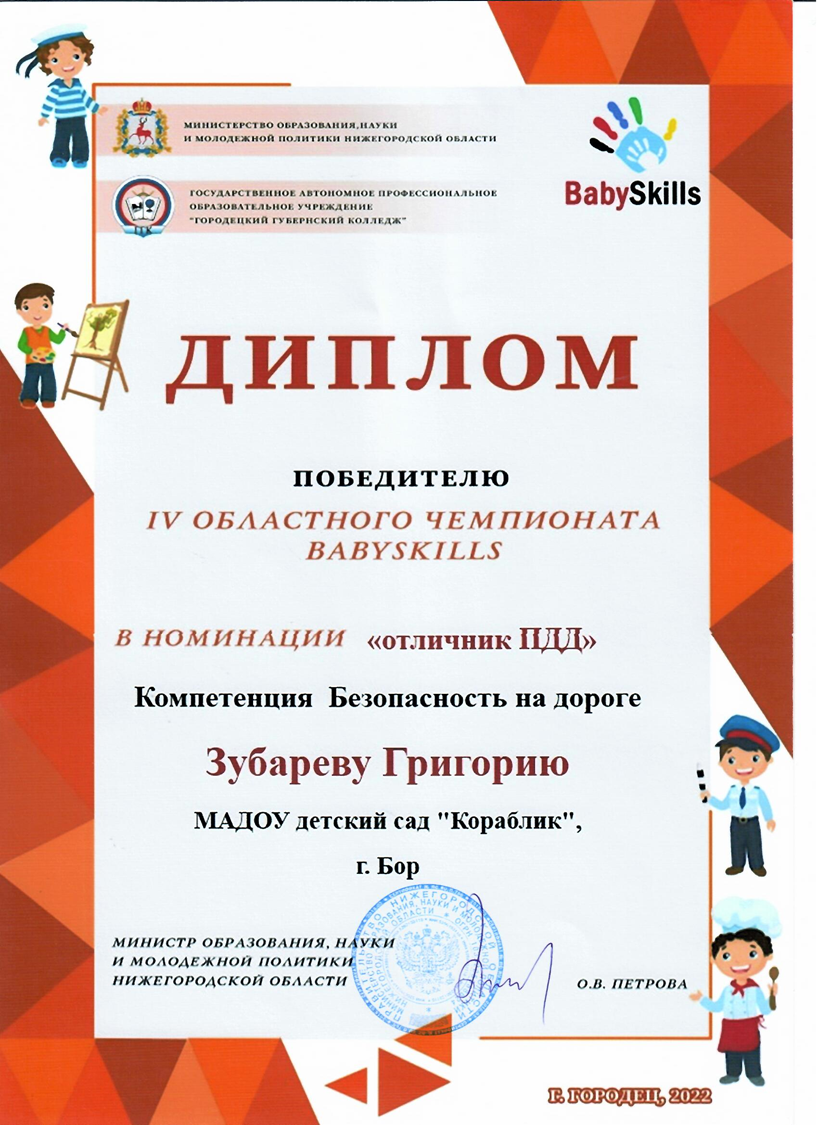 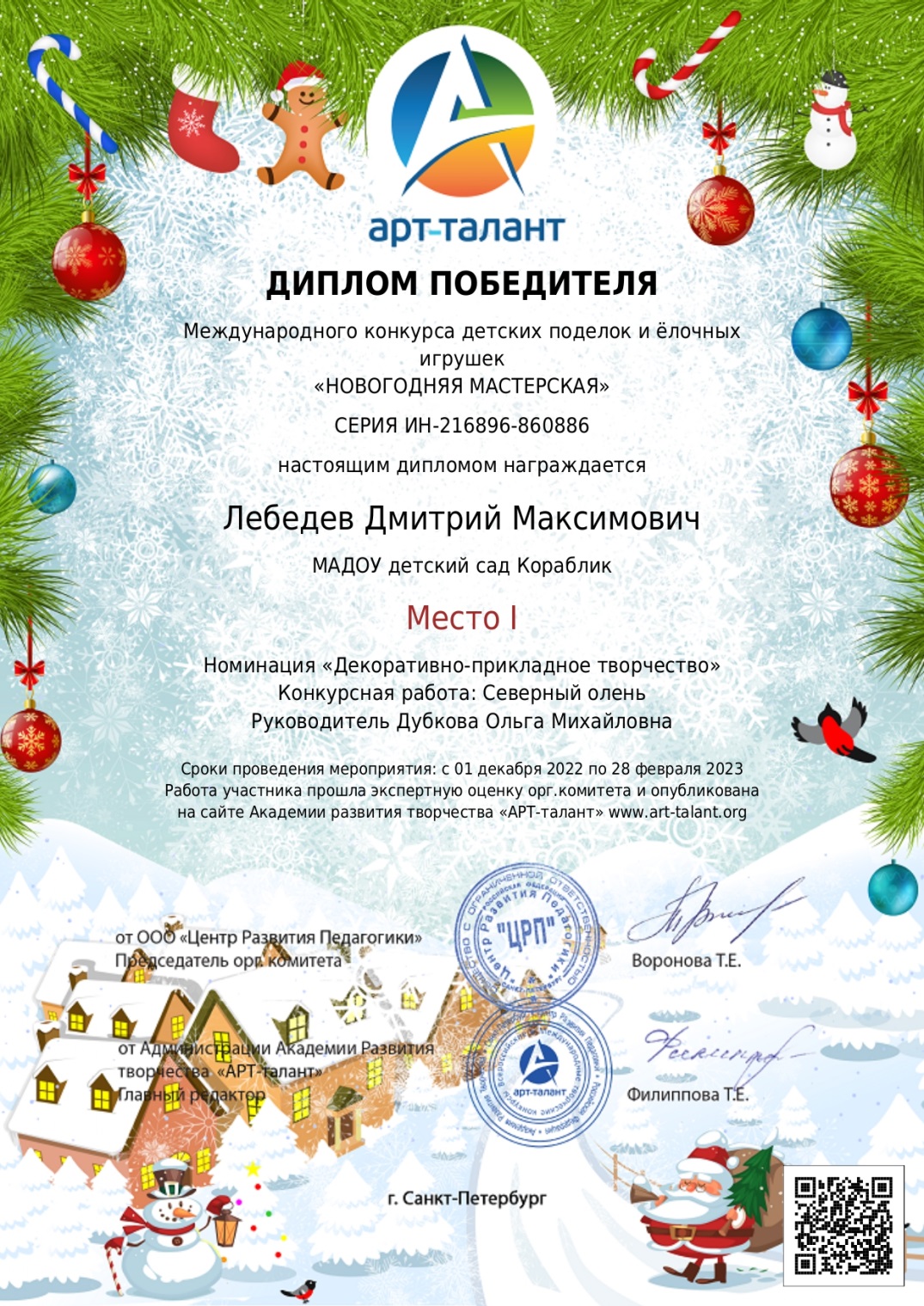 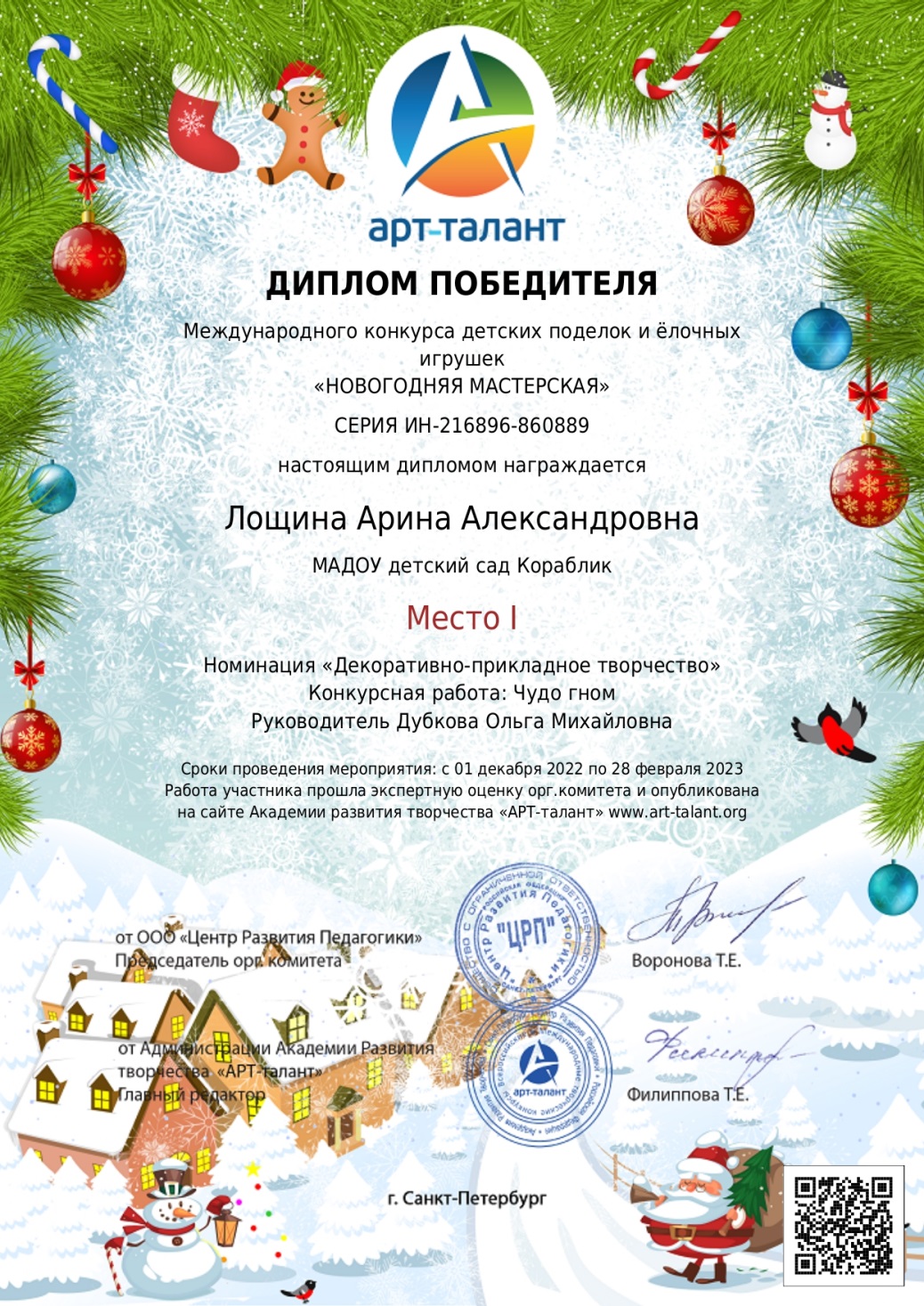